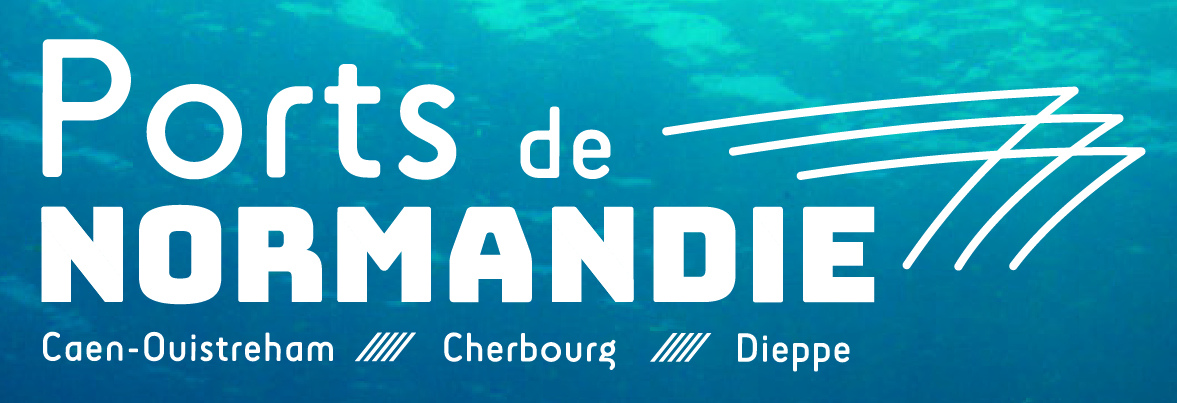 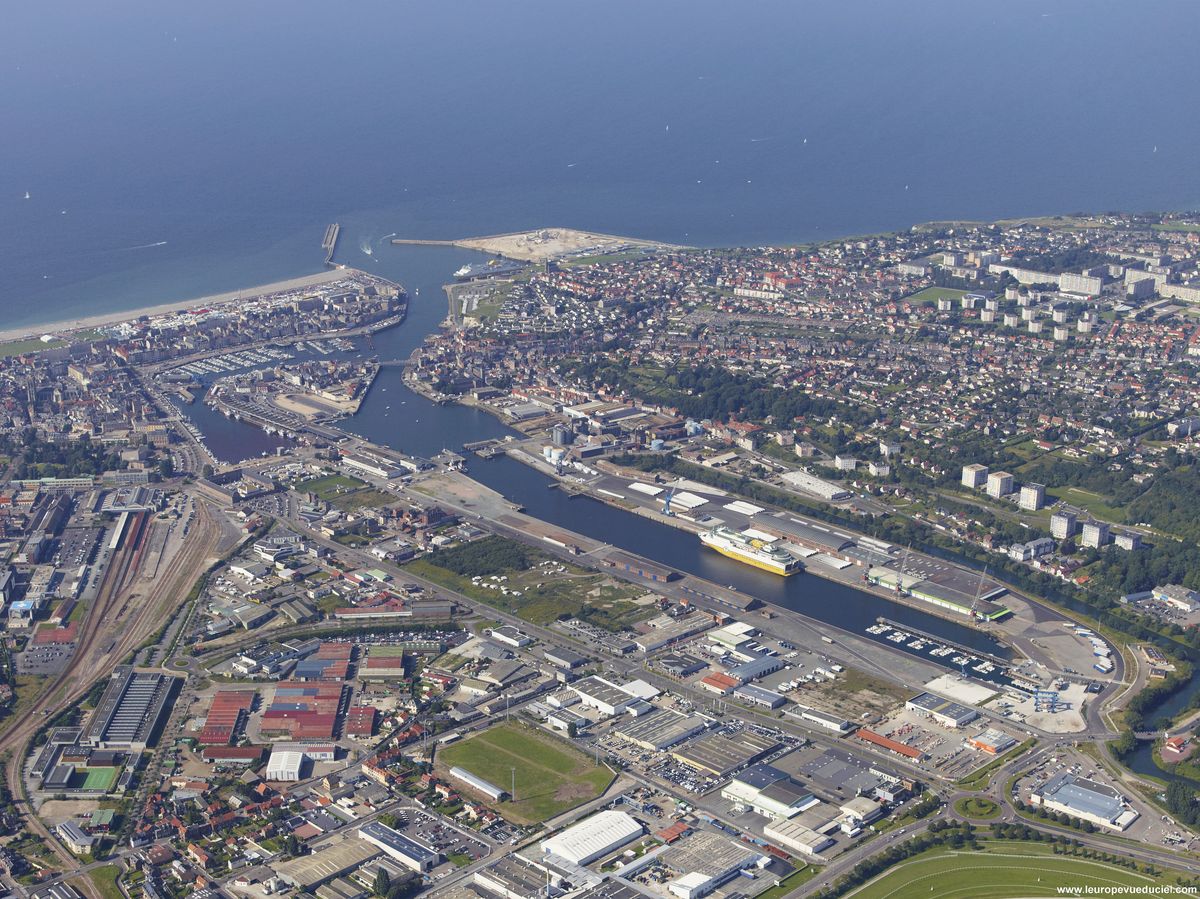 Syndicat Mixte Ports of Normandy – 
Port of Dieppe
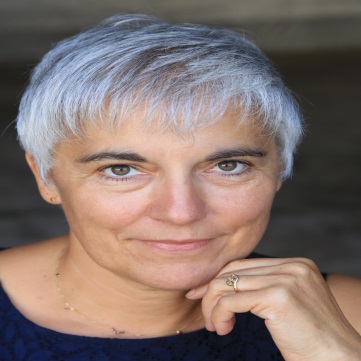 FOUCHAULT Marie-Dominique
Project manager to the director
 Partenership with the ports of Seine-Maritime
marie-dominique.fouchault
@portsdenormandie.fr

Reception of the public for port visits, exchanges with professionals, exhibitions and cultural events, promotion of activities, various communication media
Port of Dieppe: cross-Channel activities, wind turbines, gravel and sea trade, fishing, boating, ship repair
Key Data of your citizen initiatives
Which actors do you usually collaborate with? : Normandy Region - Seine Maritime Department - Dieppe Maritime Agglomeration for actions to the trades and employment and promotion actions - Dieppe Maritime Tourist Office and City of Dieppe, City of Art and History for heritage tours- ESTRAN as maritime museum - Dieppe Navals and Logistics Seine Maritime as a cluster of companies on the port, The Association of the Channel Local Ports...
Website : http://www.portdedieppe.fr/
Key Audience for your initiatives : high school- students-companies-tourists-administrations- any local and regional audience
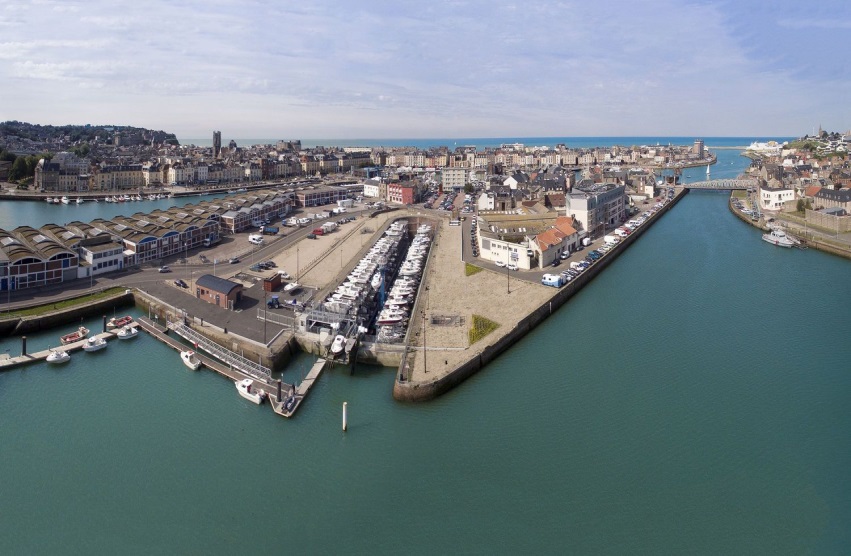 Replace for photos of your Port City activities
Form of refit transformed into automated dry port
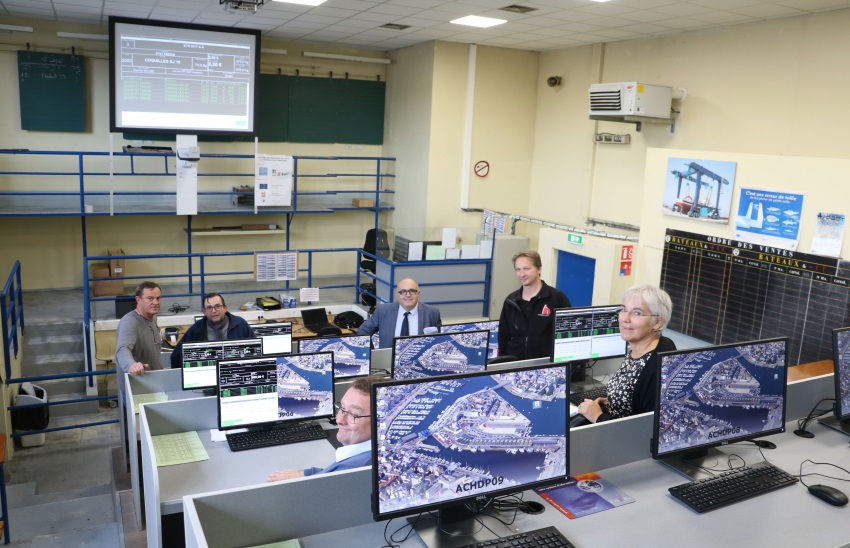 landed fishing, auction and fish market
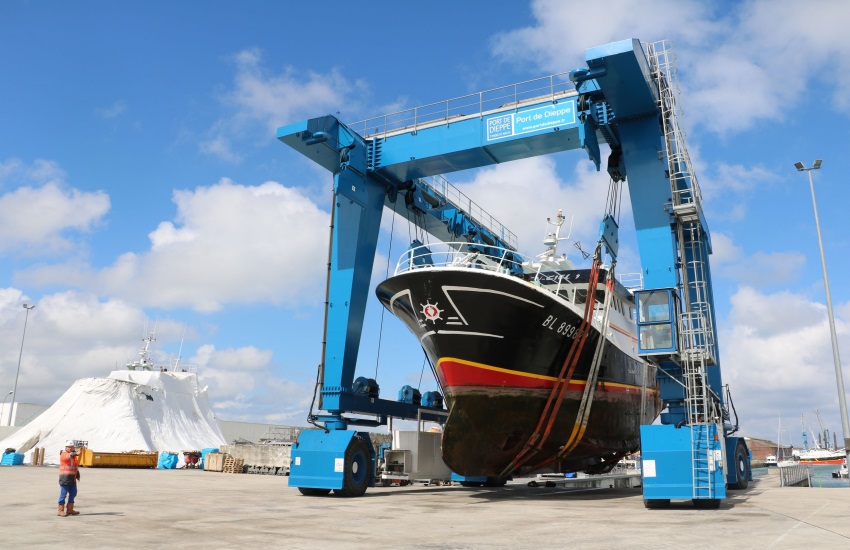 technical area and ship repair
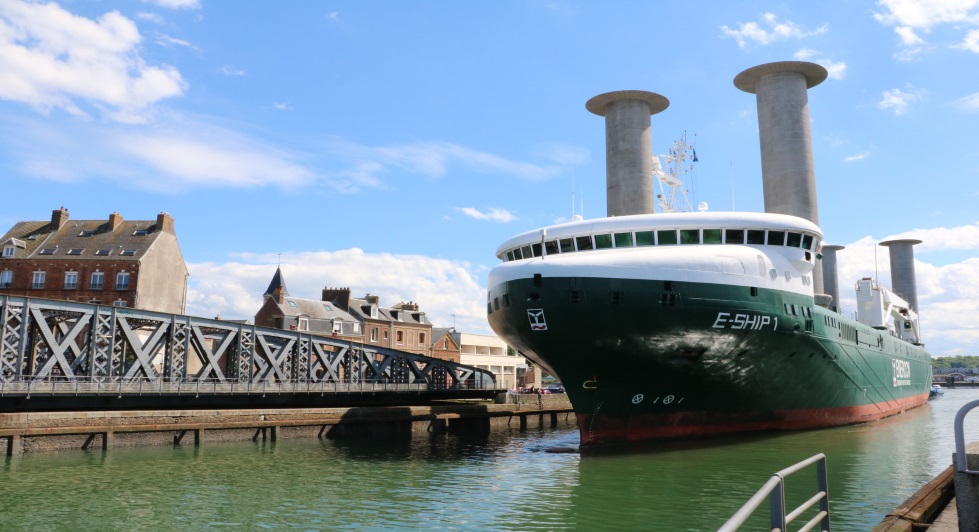 What are your goals/expectations for the PCN Meeting in Bilbao ?
1-meet people who set up public information programs on port activities
2- exchange port experiences in France and abroad
Aeolian maritime trade and Colbert bridge listed as a historic monument
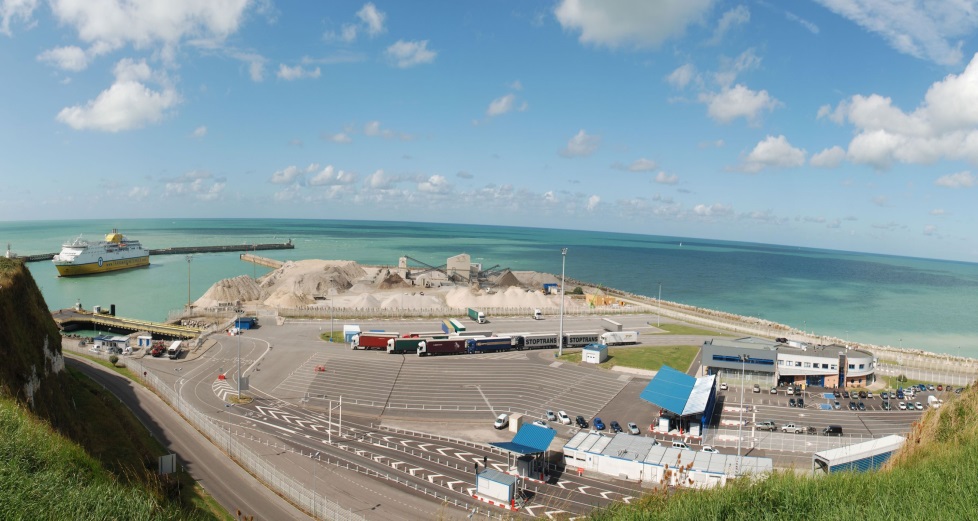 What useful knowledge should AIVP provide you with?
1- contacts, knowledge of ports…
2- rotate exhibitions
Dieppe Newhaven Cross Channel Waterway
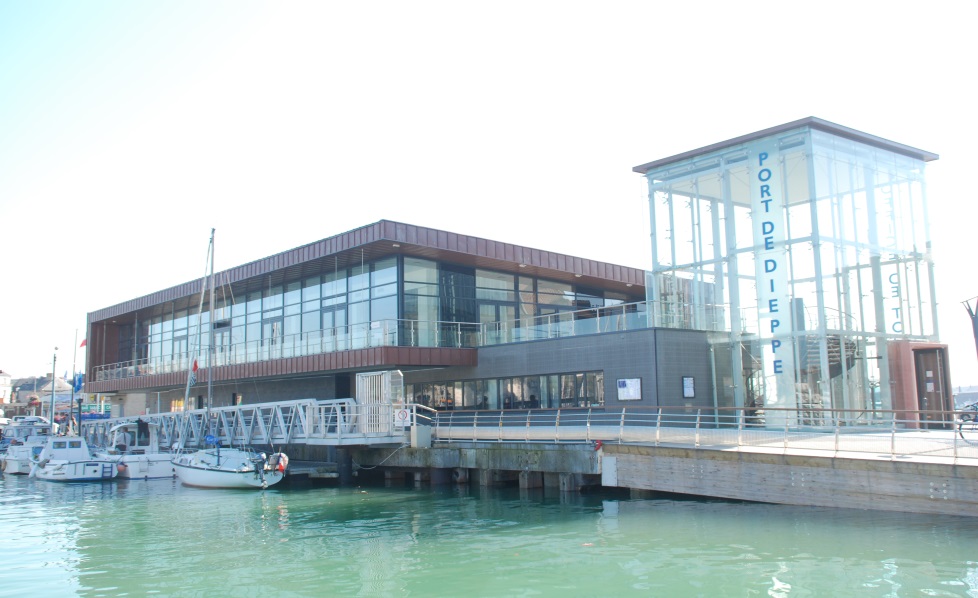 Key topics for future PCN Meetings
1- setting up Port center adapted to each port while promoting a port network in a maritime area for effective communication with citizens
Ango building for boaters and Tourist Office